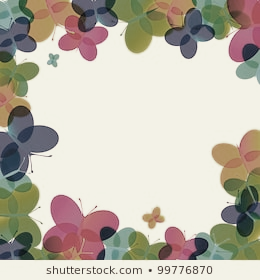 SAMOSTALNIK
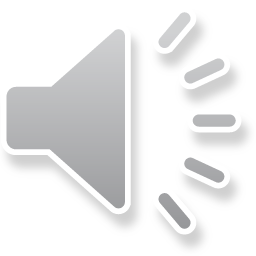 Samostalniki so besede s katerimi poimenujemo:
BITJA
OSEBE
RASTLINE
ŽIVALI
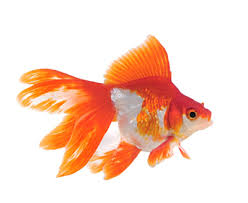 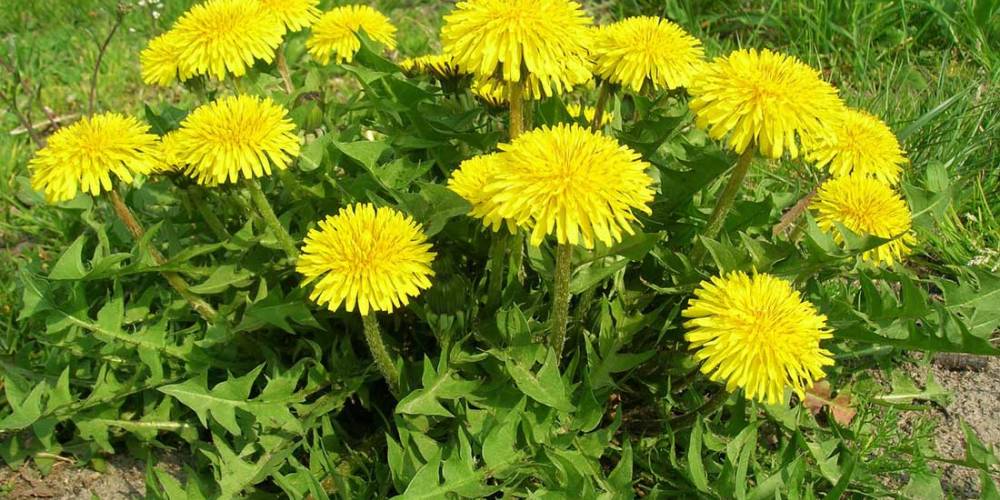 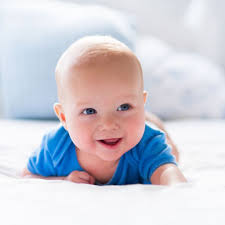 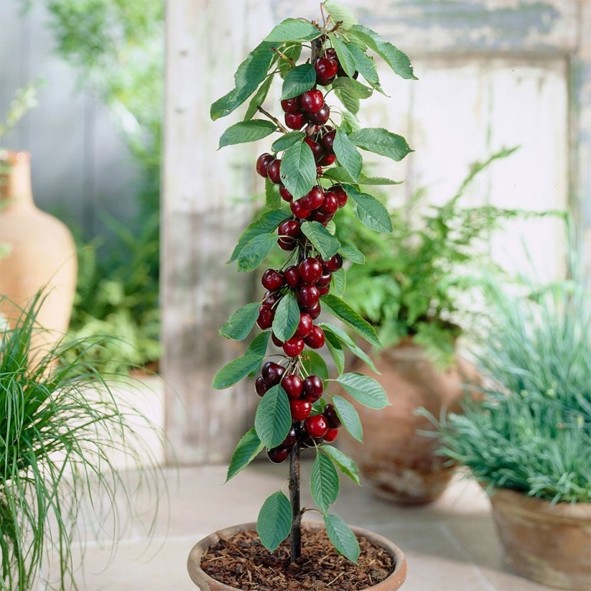 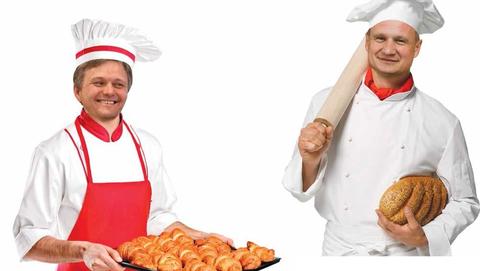 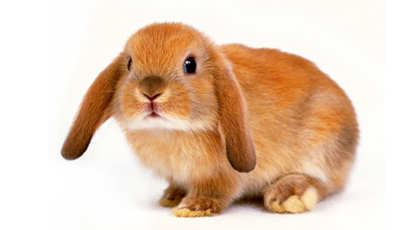 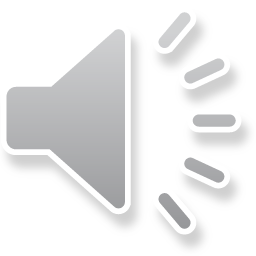 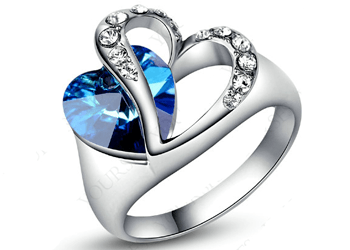 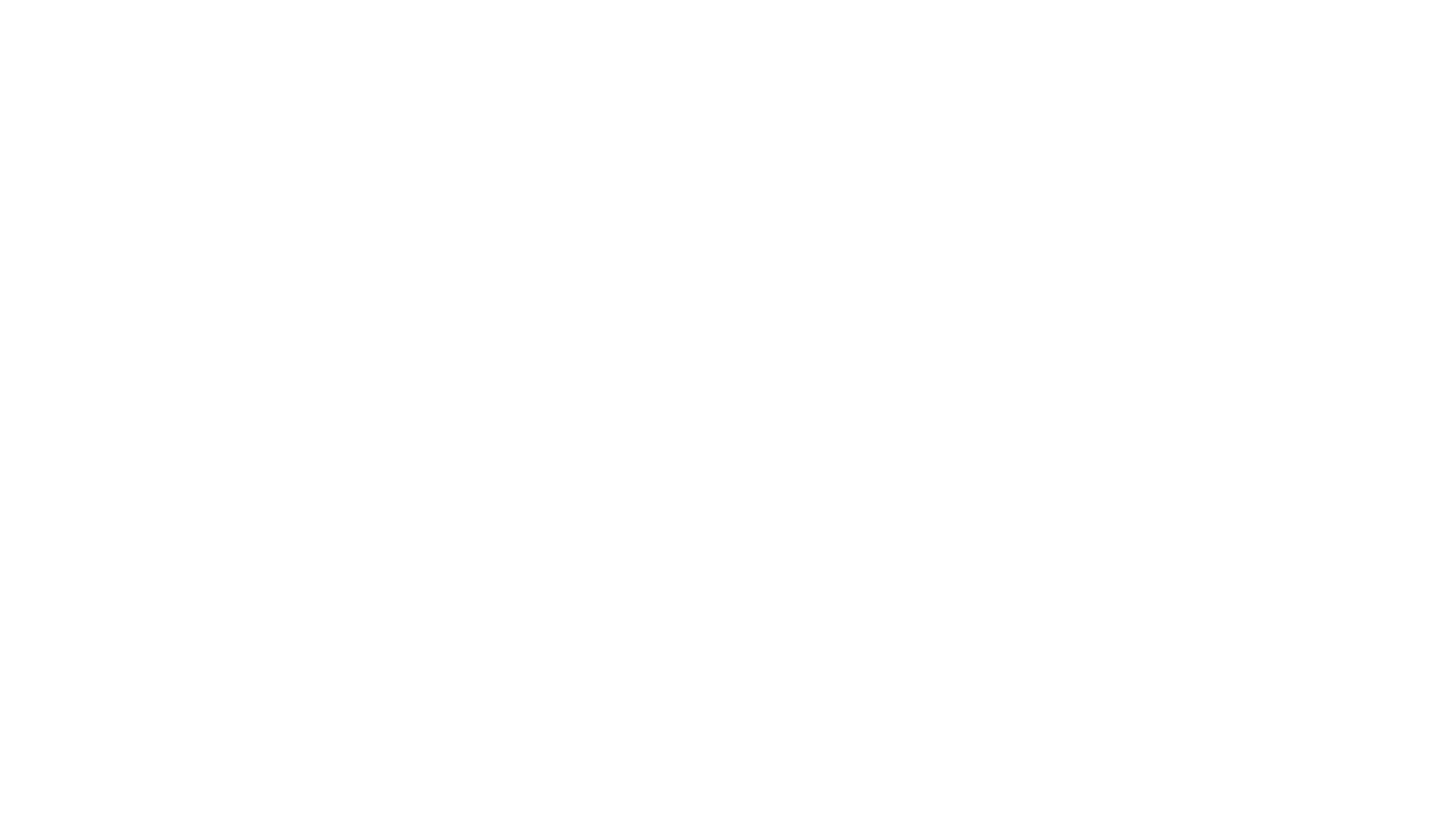 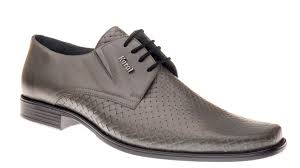 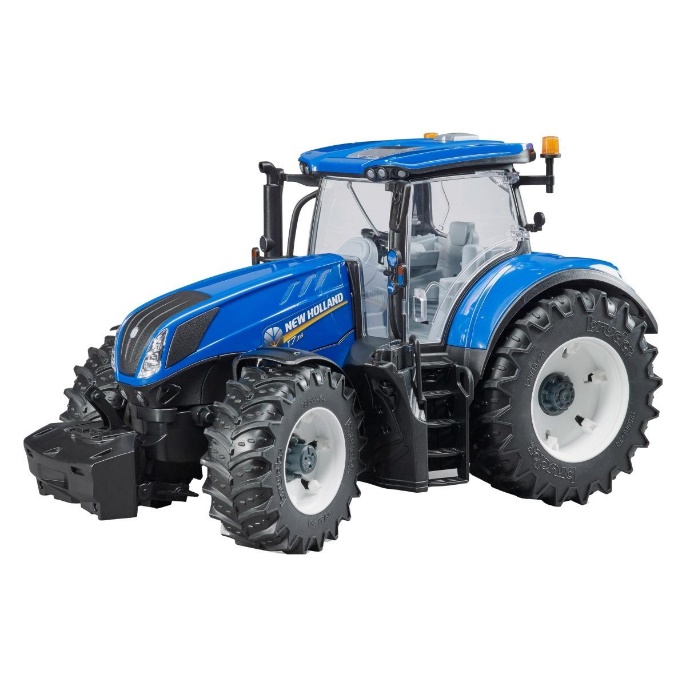 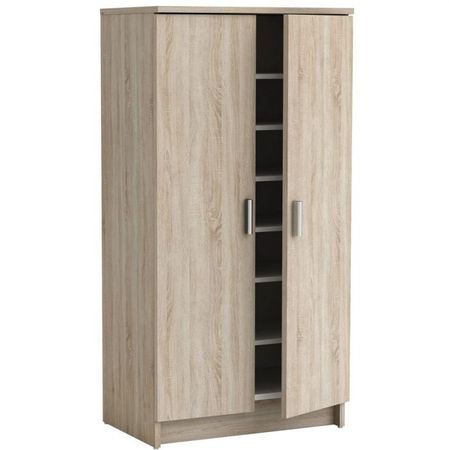 Samostalniki so besede s katerimi poimenujemo:
STVARI
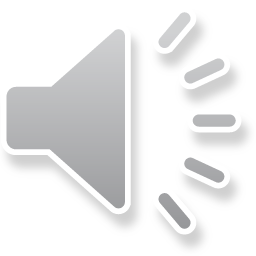 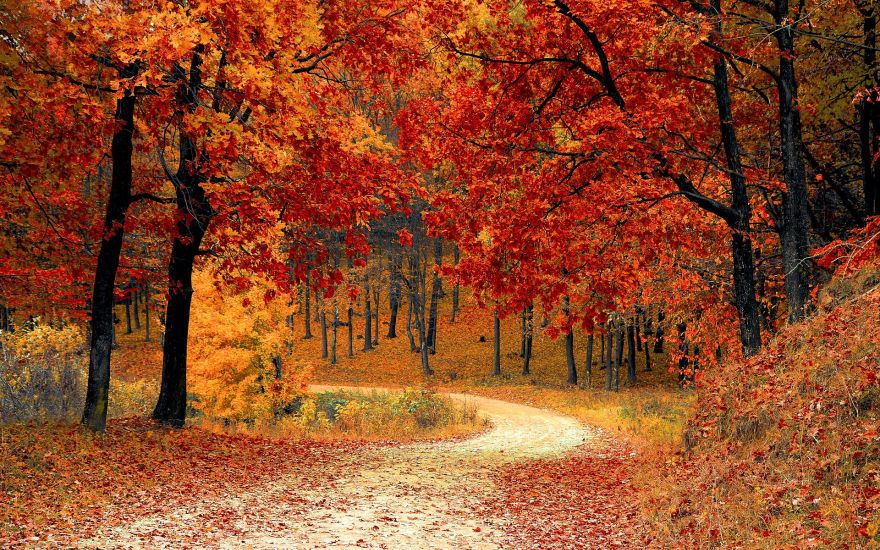 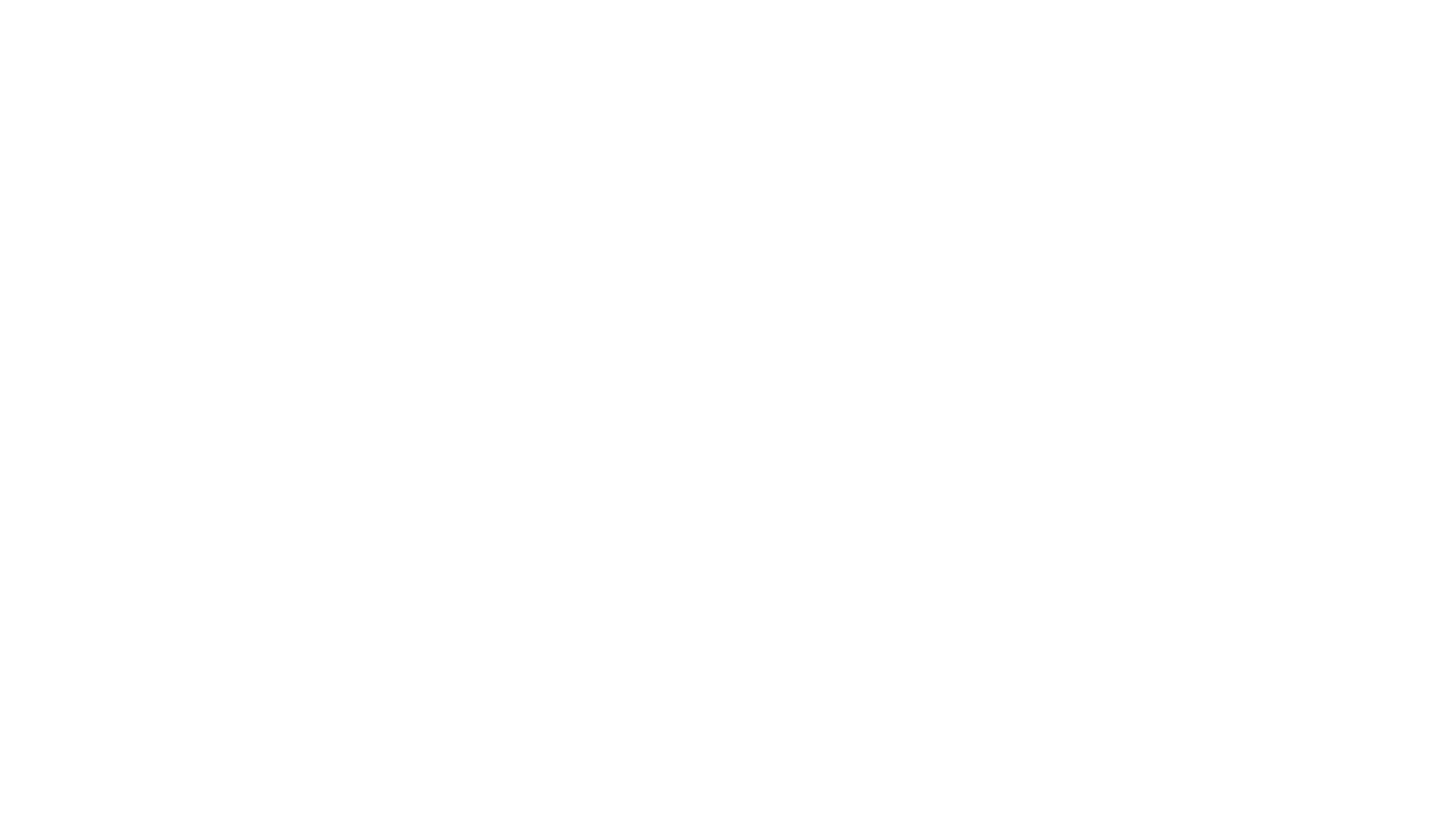 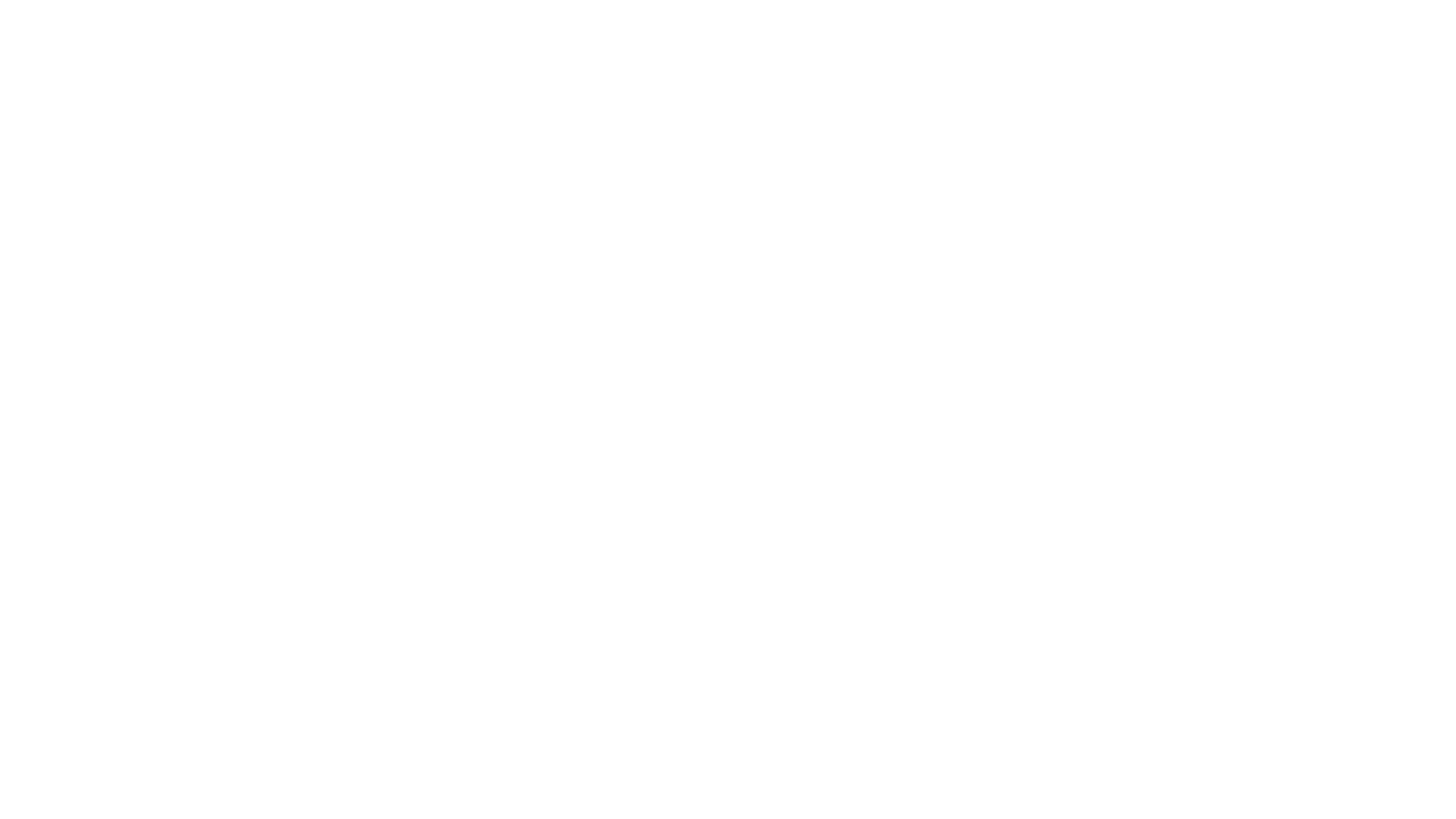 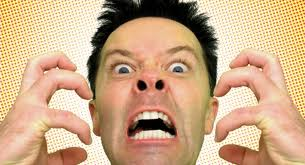 JEZA
Samostalniki so besede s katerimi poimenujemo:
POJME
JESEN
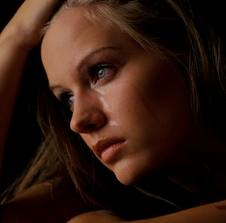 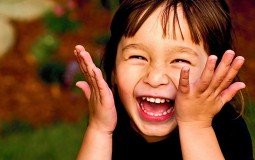 SMEH
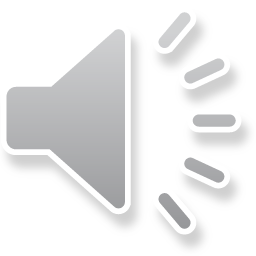 ŽALOST
Kako ugotovimo, ali je beseda samostalnik?
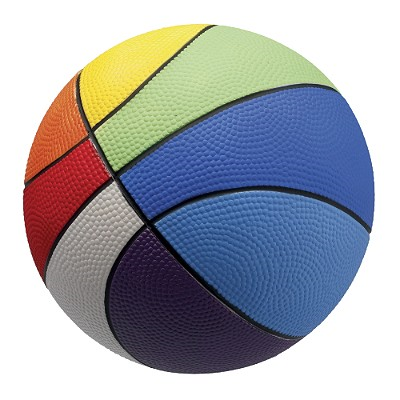 Pomagamo si z vprašanjem KAJ JE TO? ali KDO JE TO?
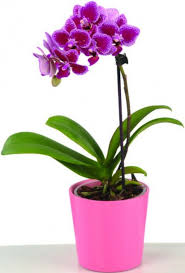 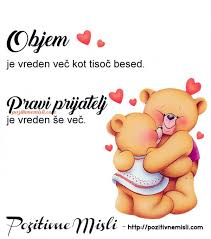 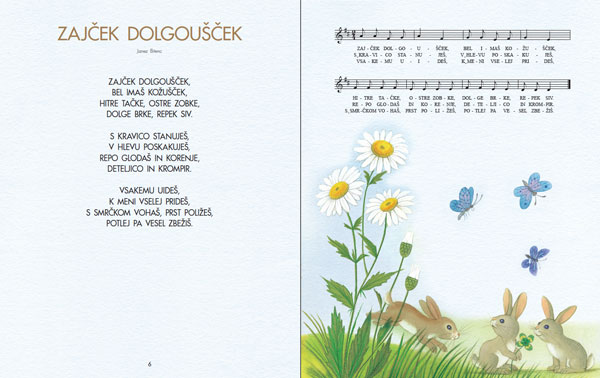 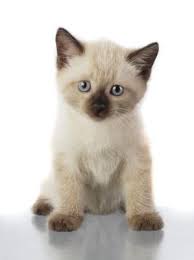 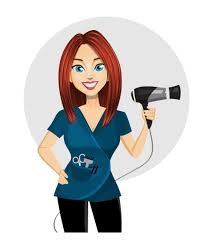 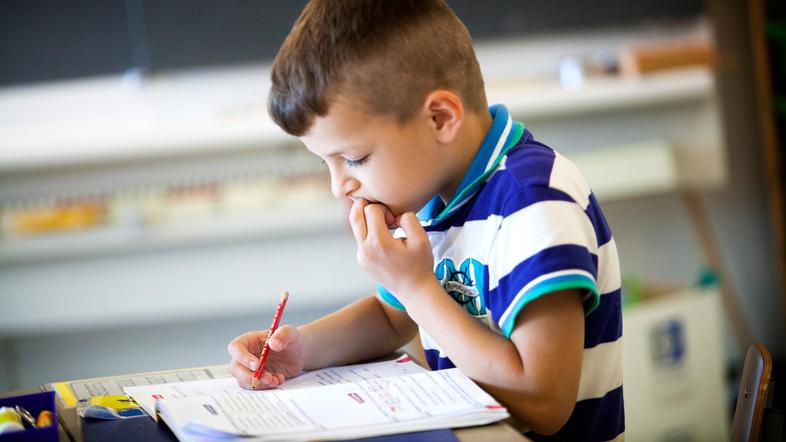 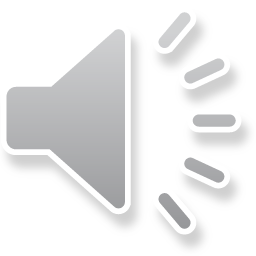 Kaj lahko določimo samostalnikom?
SPOL
MOŠKI SPOL – TISTI
m. sp.
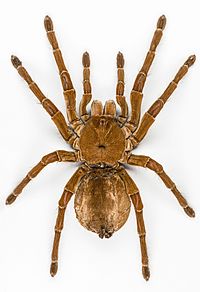 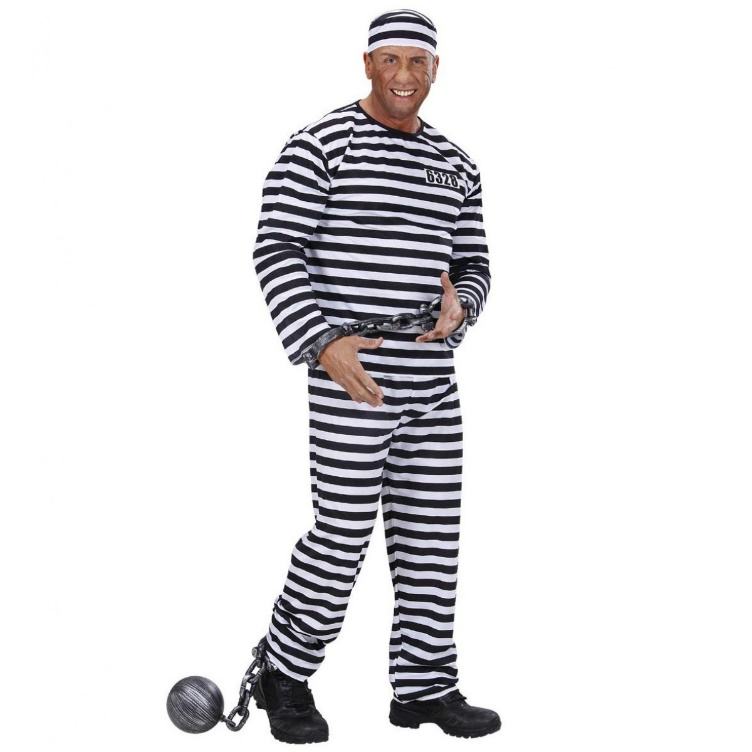 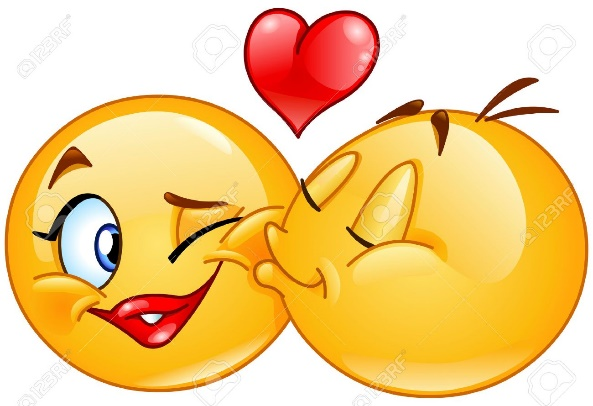 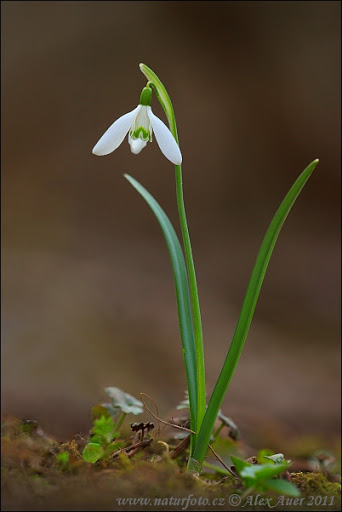 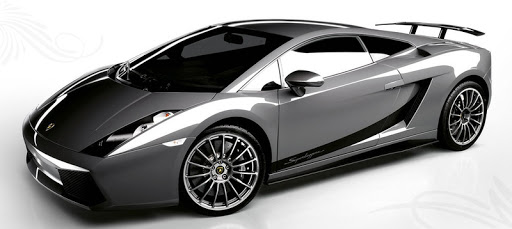 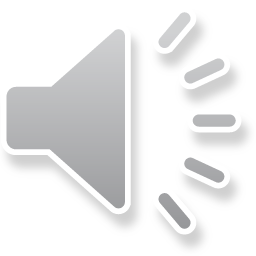 ZAPORNIKU NE PUSTIJO VOZITI AVTOMOBILA.
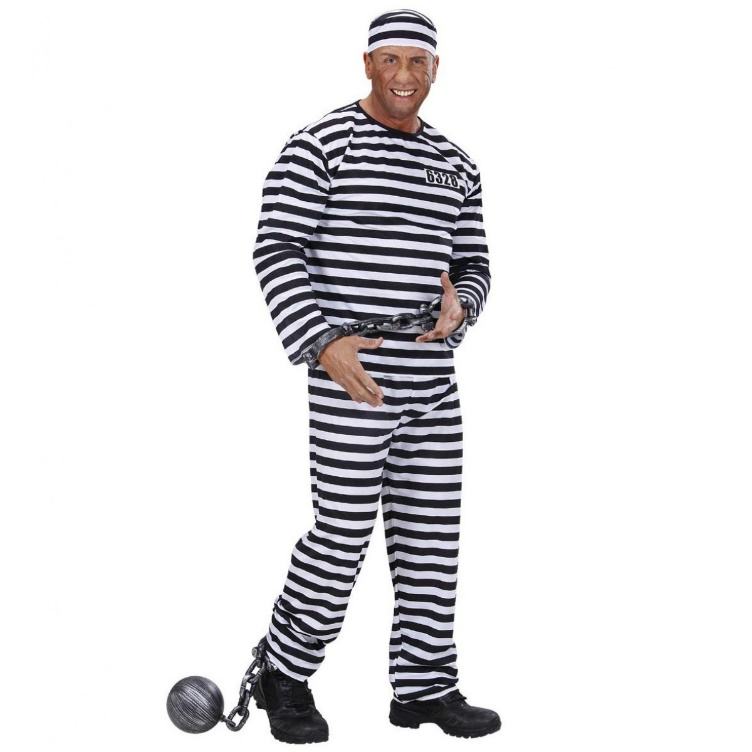 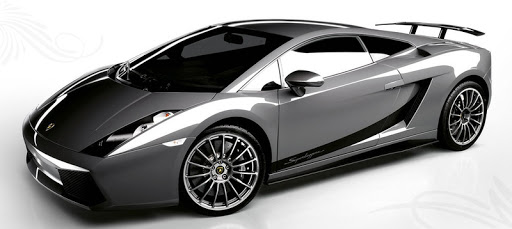 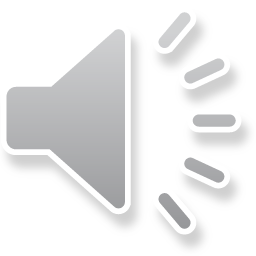 ŽENSKI SPOL – TISTA
ž. sp.
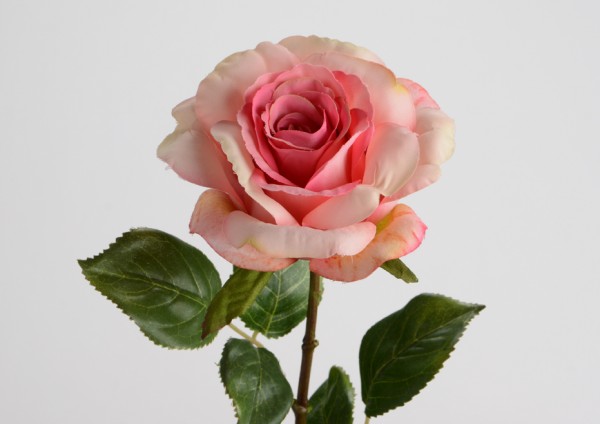 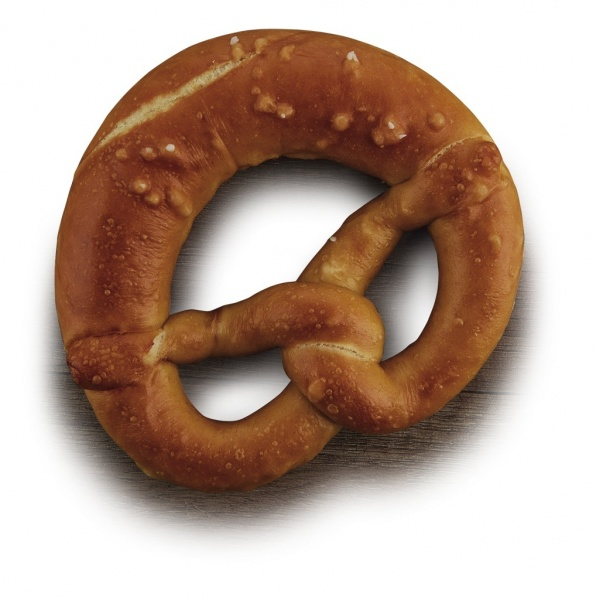 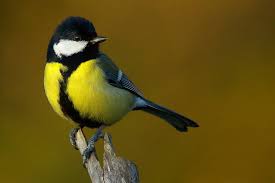 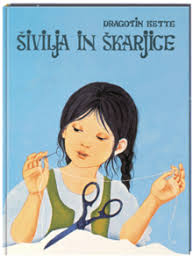 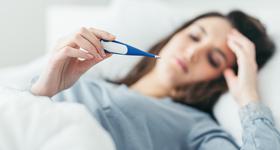 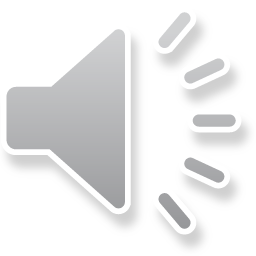 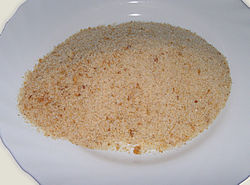 SINICI SO PONUDILI DROBTINICE PRESTE.
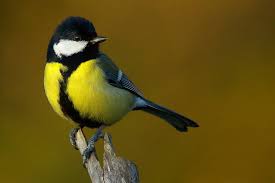 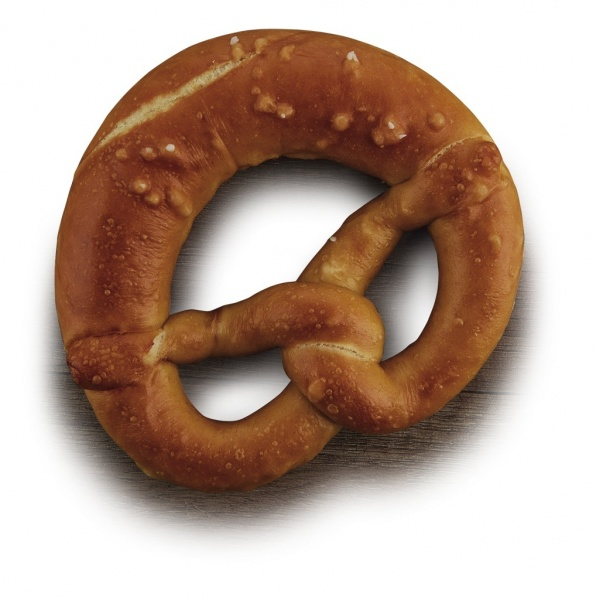 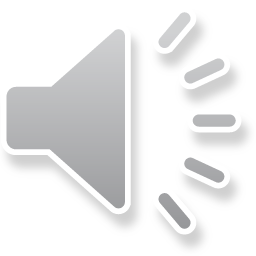 SREDNJI SPOL – TISTO
sr. sp.
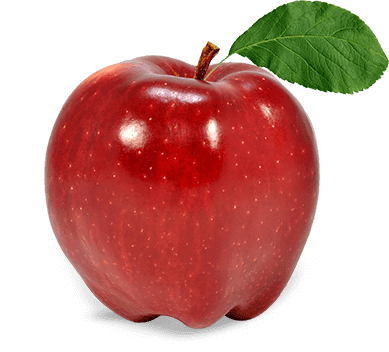 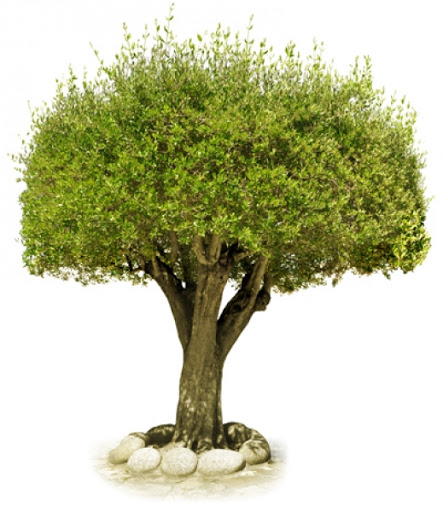 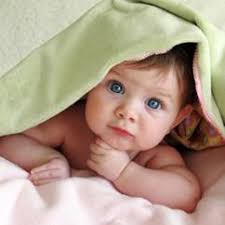 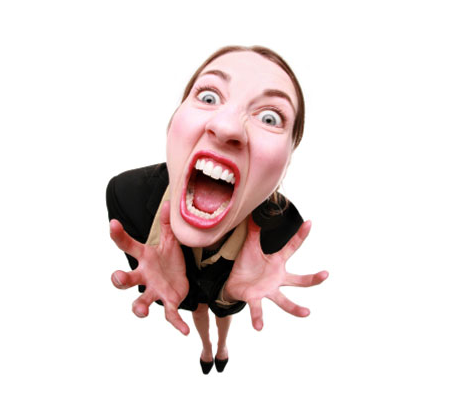 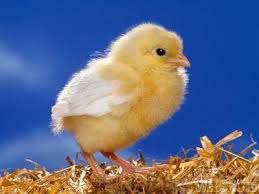 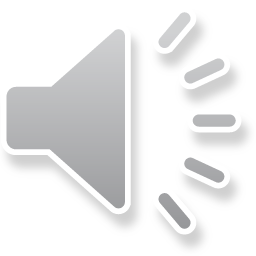 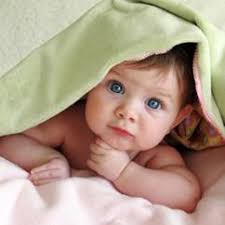 DETE LEZE Z DREVESA, KER NOČE POSLUŠATI MAMINEGA  KRIČANJA.
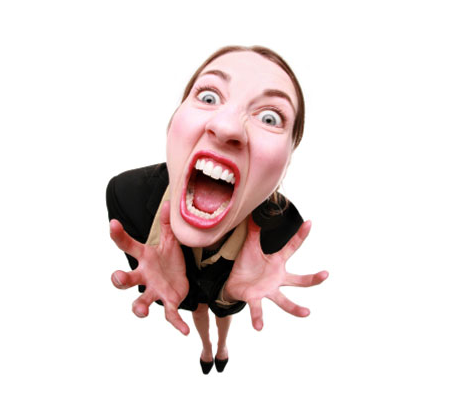 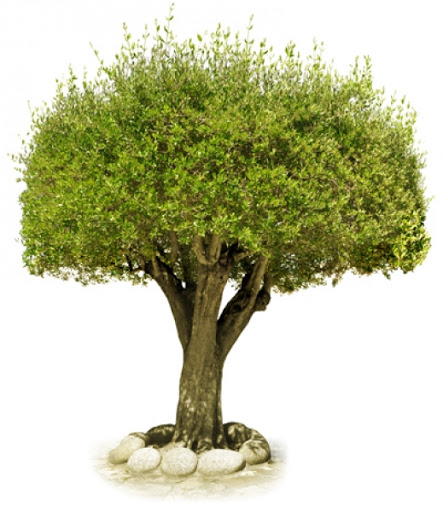 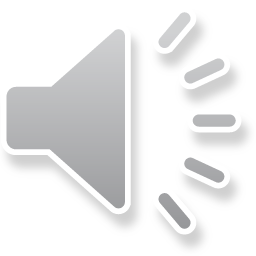 Kaj še lahko določimo samostalnikom?
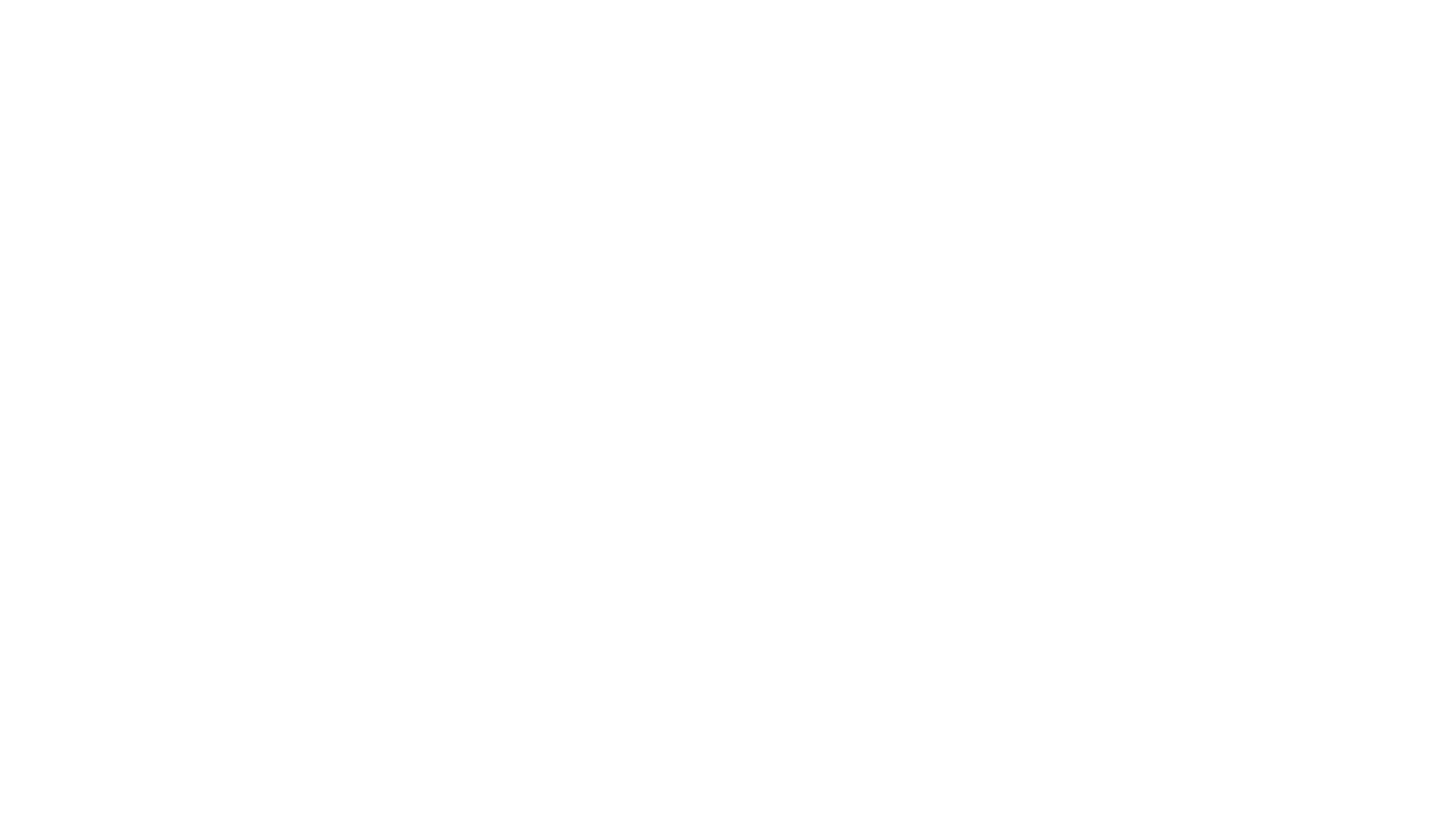 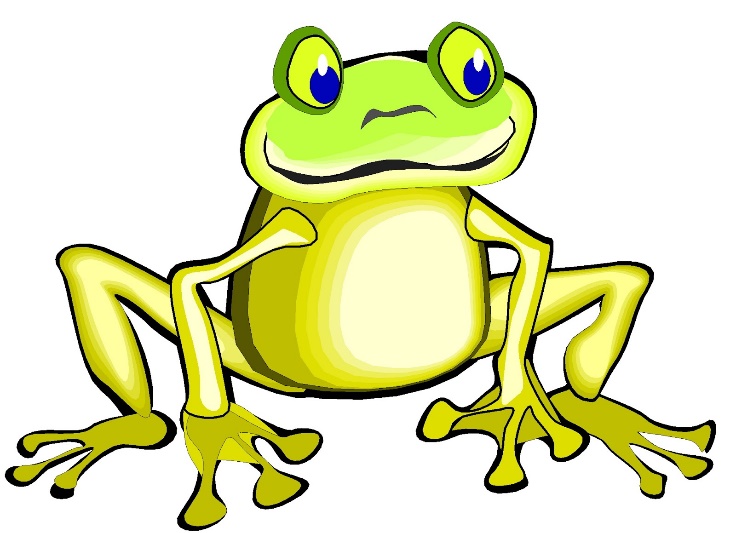 ŠTEVILO
EDNINA  
en, ena, eno
E
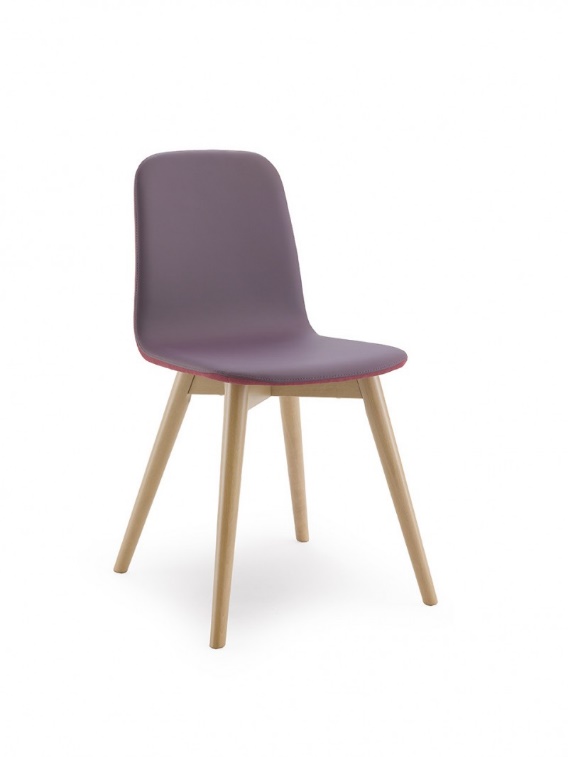 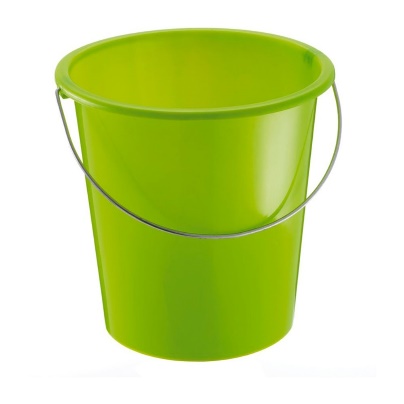 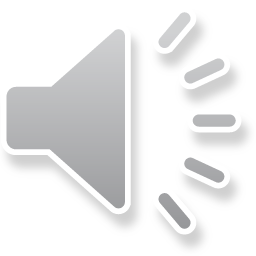 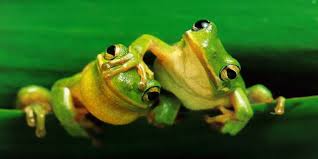 DVOJINA 
dva, dve
D
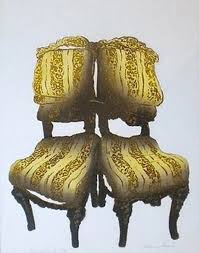 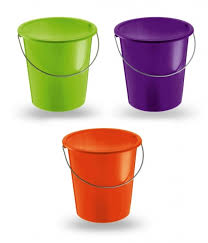 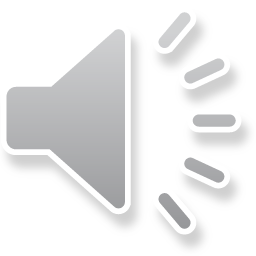 MNOŽINA
trije, tri
ali več
M
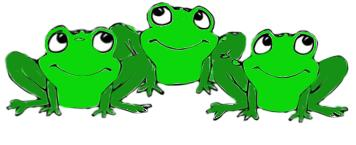 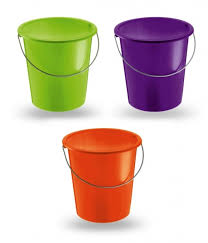 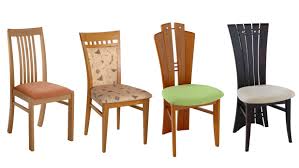 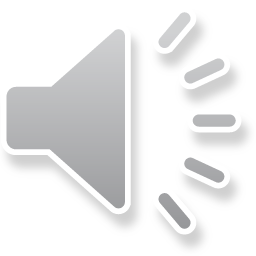 Samostalniki so besede s katerimi poimenujemo:
BITJA, STVARI in POJME
Samostalnikom lahko določimo SPOL: MOŠKI, ŽENSKI, SREDNJI
Samostalnikom lahko določimo ŠTEVILO: EDNINA DVOJINA, MNOŽINA
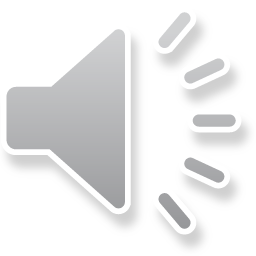